Výuka žáků se SVP II – poruchy chování a mentální postižení
Věra Linhartová, jaro 2023
INTRO „Problémový žák“
HOUBA      
 http://www.youtube.com/watch?v=0Ab1TytgTsc

TA NAŠE POVAHA ČESKÁ ŠKODA FACKY, KTERÁ PADNE VEDLE
http://www.ceskatelevize.cz/ivysilani/1100627928-ta-nase-povaha-ceska/409235100011001-skoda-facky-ktera-padne-vedle/
Co myslíte vy…
Kdo je tzv. problémový žák?
Jak se projevuje?
 Jak vypadá?
Jak ho vnímají učitelé?
Jak na něj reagují učitelé?
Jak ho vnímají spolužáci?
Jak na něj reagují spolužáci?
Jakou zpětnou vazbu od školy dostávají jeho rodiče?
Proč se tak projevuje ?
Co říkají výzkumy o tzv. problematických žácích?
Problémový žák podle učitelů
Problémový žák v běžné třídě
Dostává negativní zpětnou vazbu
Je omezen v perspektivě své budoucnosti
Je oslabován v motivaci ke školní práci
Je uzavřen v cyklickém selhávání
Žák, který se špatně učí
Narušuje kázeň ve třídě
Je sám se sebou nespokojený
Má osobní nebo psychické potíže
Má nízké sebevědomí
Vyžaduje stálou podporu a zvýšenou pozornost (zvýšené nároky na učitele)
A co když je „problém“ někde jinde?
Z výzkumu studentů PdF UPOL vyplynulo, že žáci nechodí rádi do školy z důvodu …
nepředvídatelné chování učitelů
nerespektování potřeb žáků
netransparentní hodnocení
porovnávání žáků mezi sebou 
nálepkování
soutěžení
příkazy
vyhrožování a nátlak
tresty
ponižování a zesměšňování
Rizika výuky z pohledu problémů/ poruch chování
A co škola jako systém ? aneb dilemata inkluzivního vzdělávání žáků (nejen v riziku vývoje poruch chování )
13 – 17% výuky zabírá řešení problémů s chováním žáků 
3 z 5 škol považují problémy s chováním žáků za překážku pro kvalitavní změny výuky (200 škol/23 států - OECD, 2009)
největší problém českého školství – problémy s chováním žáků (Walterová, 2009) 
vyloučení ze školy – nejčastější řešení (Kauffman, 2001, 2005, Meijer, 2003)
INKLUZE
Východiska vzdělávání žáku s problémy v chování/s poruchou chování
Individualizace výuky
naplnění potenciality každého žáka
žáci s problémy v chování jsou skupinou nejobtížněji vzdělavatelnou ve školách hlavního proudu (zatěžují výuku ve třídách) – úkolem etopedie je zapojení všech do škol hlavního proudu
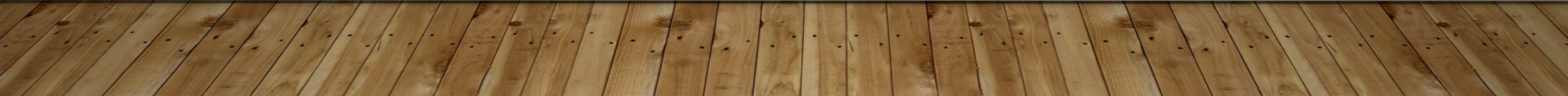 Životní cesta dítěte
respektování úkolů a rizik socializačního procesu dítěte
využití možností a příležitostí, které dítě dostává ve svém přirozeném sociálním prostředí
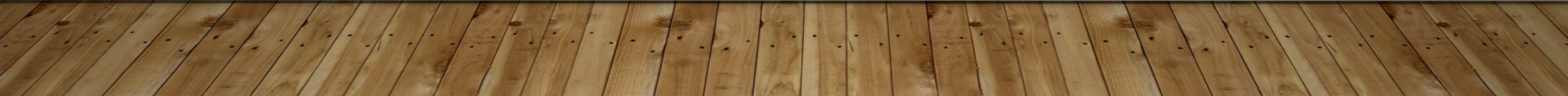 Perspektivní přístup
odpovědnost školské praxe za vytváření příležitostí k učení, k posilování kompetencí, k rozvoji profesních dovedností

cíl: podpora dítěte s dispozicemi k poruchám chování v jeho aktivním přístupu k vlastnímu vzdělání, aby dosáhlo na svůj vzdělávací potenciál
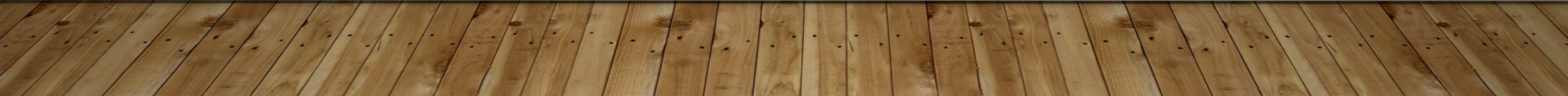 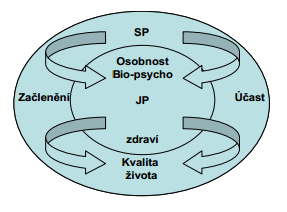 Bio – psycho – sociální model funkčnosti   - fungování a postižení chápe jako výsledek  interakce  (WHO, ICF,2001)
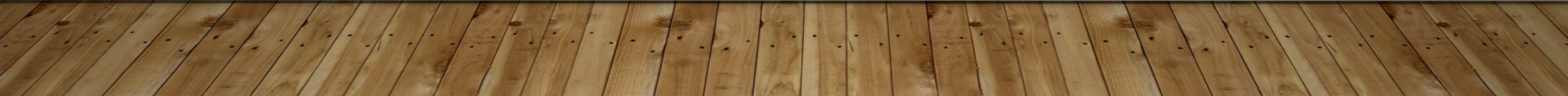 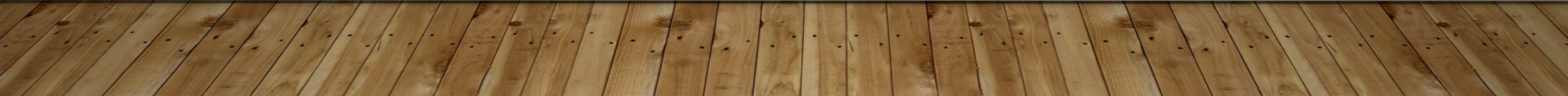 Riziko, problém, porucha
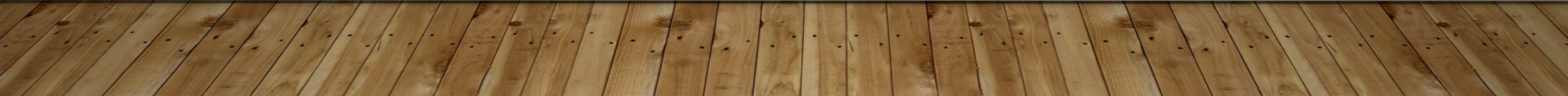 Problémový žák v užším pojetí jako žák s náročným chováním
děti bez výraznějších problémů
děti v riziku
děti s problémy v chování 
děti  s poruchami emocí a chování
Cesta rizikových dětí k dlouhodobým negativním následkům ( Walker, Severson, 2002, in Vojtová, 2008)
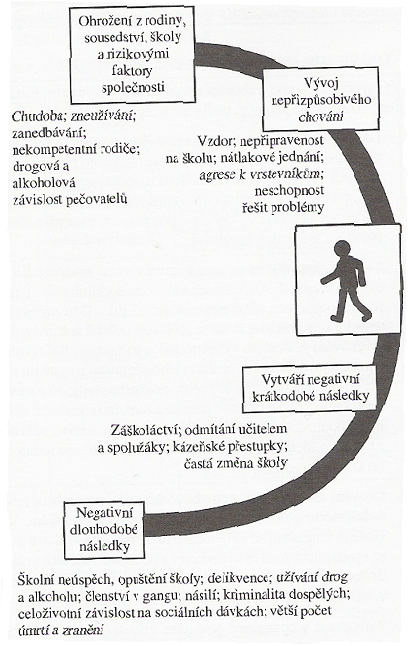 Rozdíl mezi poruchou a problémy v chování  záměr
PROBLÉMY V CHOVÁNÍ
o svých problémech ví, vadí mu a chtěl by je odstranit
normy chování neporušuje úmyslně
jejich porušování je výsledkem konfliktu mezi vnějšími požadavky a vnitřními potřebami dítěte
nálepkou problémového dítěte trpí a vyvolává v něm negativní emocionální zážitek
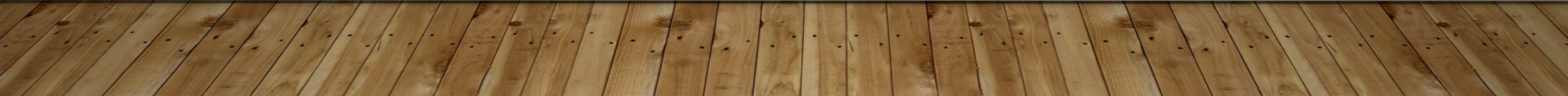 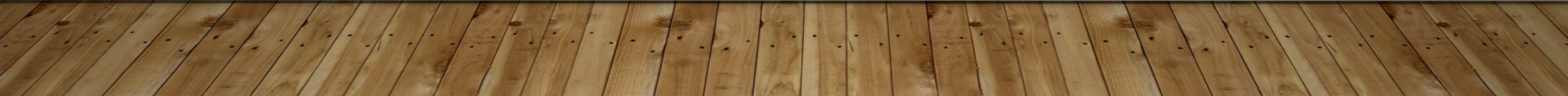 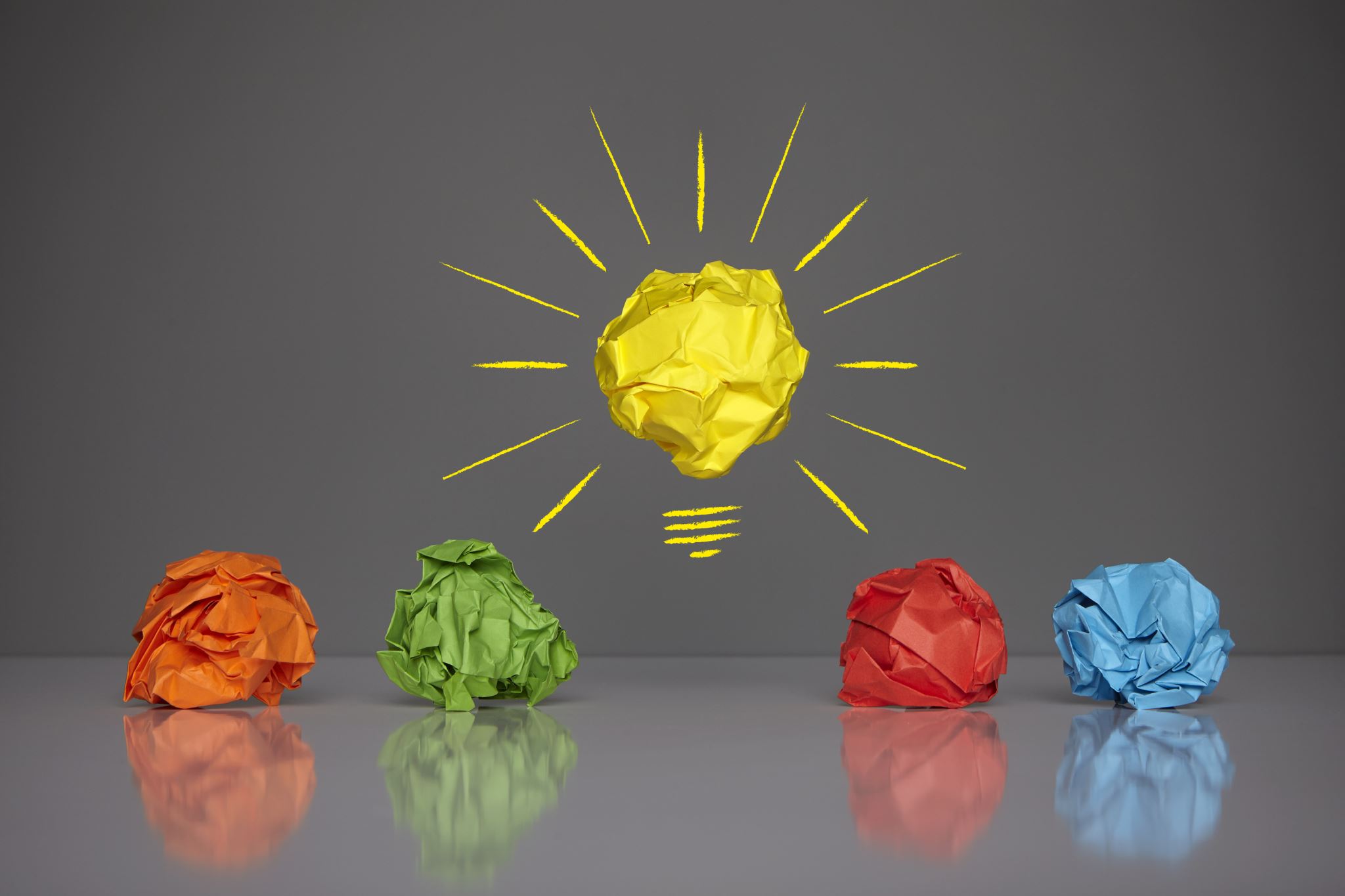 Rozdíl mezi poruchou a problémy v chování časová dimenze
PROBLÉMY V CHOVÁNÍ
problémy bývají krátkodobé
popřípadě se objevují v určitých periodách
mívají vývojové souvislosti
bývají důsledkem nezvládnutých konfliktů se sociálním okolím
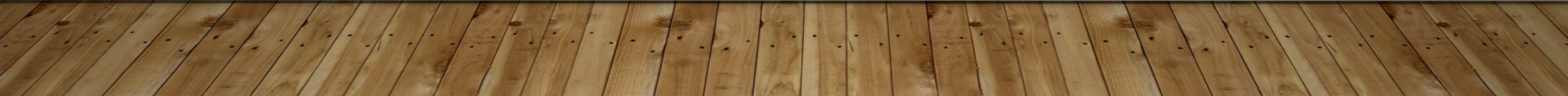 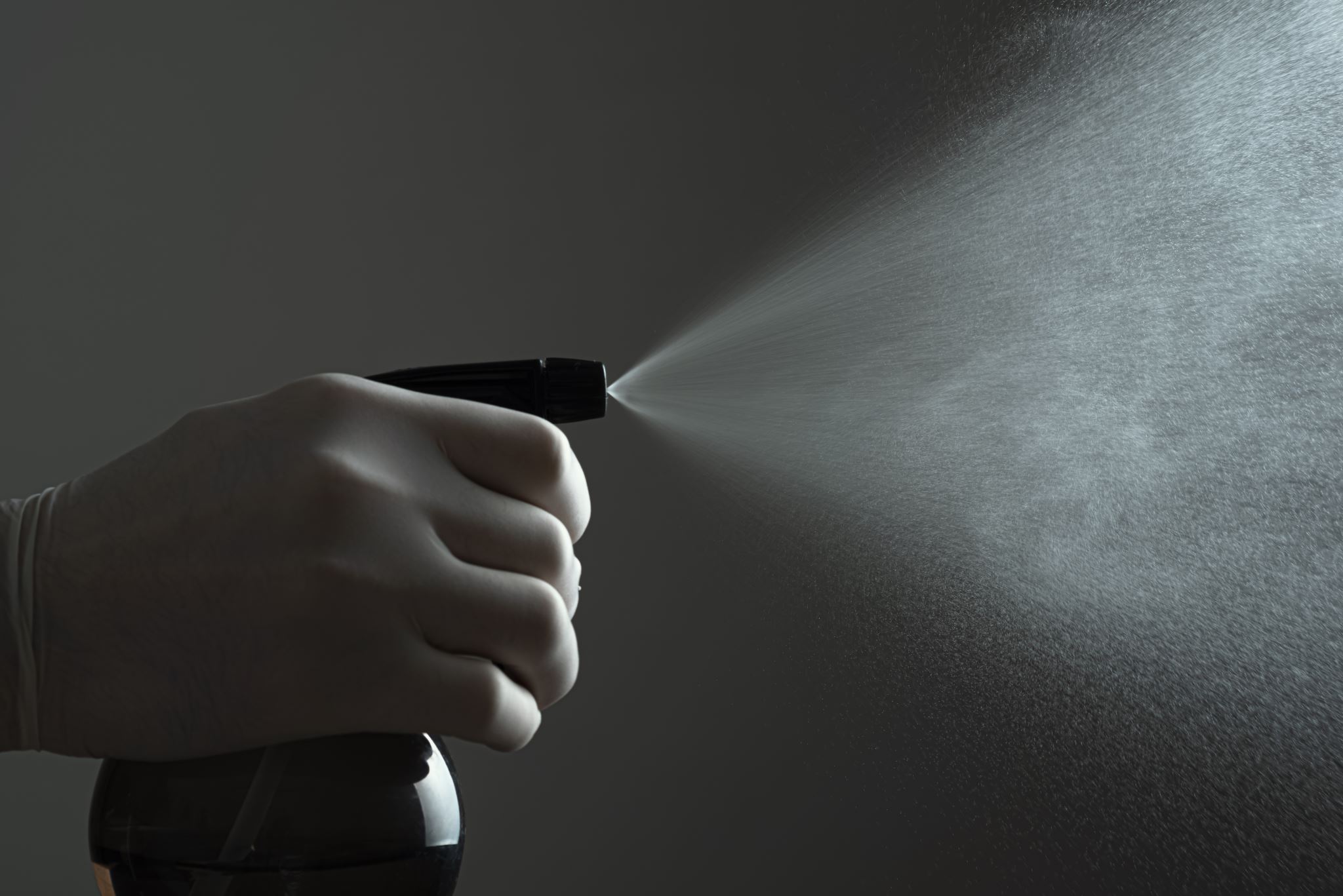 Rozdíl mezi poruchou a problémy v chování náprava
PORUCHY CHOVÁNÍ
náprava vyžaduje speciální péči
směřuje k převádění způsobů a cílů chování společensky nepřijatelného k chování, které je přijatelné
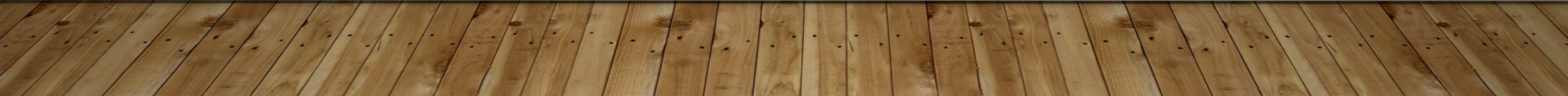 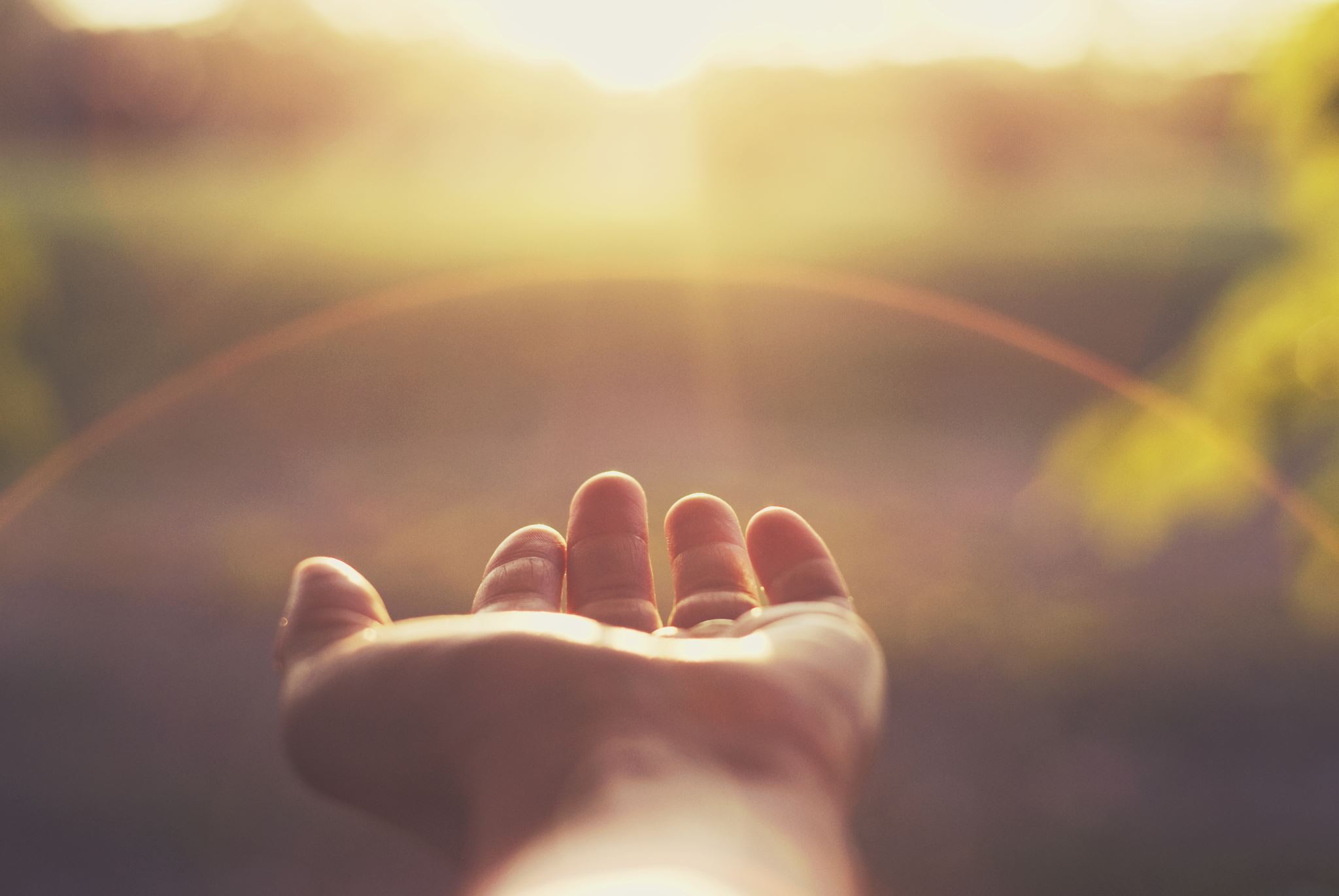 Jak jsou vnímáni jedinci s PCH?
vyvolávají v jiných nelibé pocity
provokují druhé k negativní reakci v chování
nebývají oblíbení mezi vrstevníky
málokdy se stávají přirozenými vůdci ve skupinách
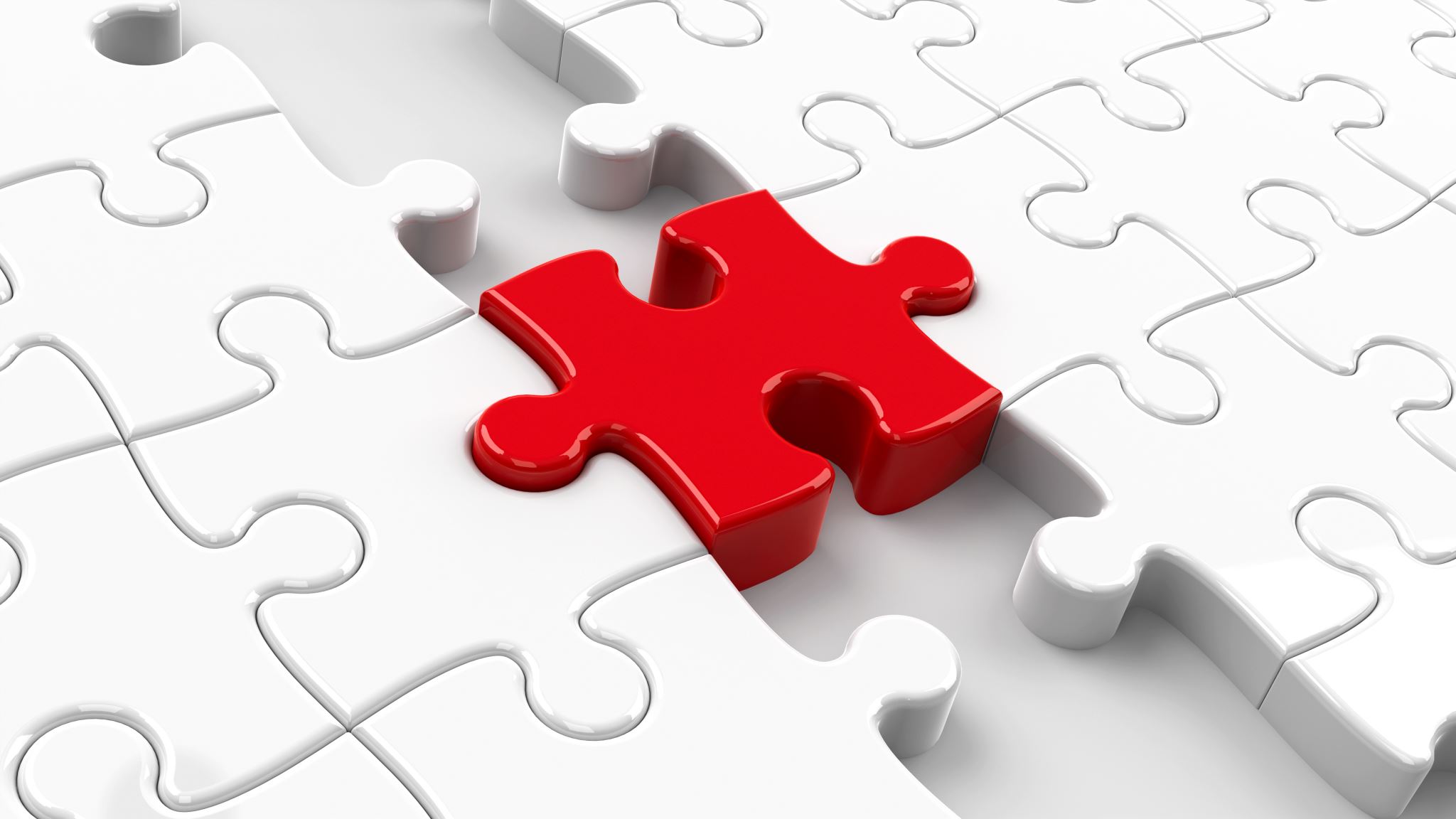 Jak vnímají jedinci s PCH sami sebe?
považují se za smolaře, za neúspěšné
mívají malé sebevědomí
jejich rozhodnutí bývají impulzivní ve snaze rychle dosáhnout cíle
opakovaně a předem se vzdávají svých aspirací
převažuje u nich krátkodobá motivace
vzdálené cíle nebývají schopni svým jednáním sledovat
jejich úsilí bývá velmi často přerušováno náhodným lákavým podnětem
neumí se radovat z drobných úspěchů
Rizika vývoje poruchy chování z perspektivy bariér  v učení a výuce (Helus, Pelikán, 1984, Kauffman, 2005, Lane, Gresham, 2002, Schütz, 2005, Visser, 2009)
Rezignace na školní úspěch
Pozice „outsidera“
Negativní sebeobraz,
Interakce a
vazby na problémové žáky
Znevýhodnění, sociální, zdravotní
dispozice
Odlišné 
příležitosti,
zkušenosti, kompetence
Neschopnost přizpůsobit se očekávání
Nedostatek pozitivní interakce
Negativní sebehodnocení
Syndrom bludného kruhu
riziko
riziko
SVP
SVP